Pleegzorg Vlaams-Brabant & Brussel
VLASP netwerkbeurs 
10/10/2023

Elke Dejaegher​						medewerker voortraject - selectieteam ​
behandelpleegzorg VIPP
(Re)Organisatie (sinds 2014)
1 dienst per provincie (woonplaats kandidaat-pleegouders!) met lokale afdelingen
Van pleegzorg BJB, K&G, VAPH … naar ‘één pleegzorg’ onder dak bij Agentschap Opgroeien
Invloed op subsidiering, begeleidingsfunctie, werkvormen, participatie, …
Intersectorale toegangspoort (RTJ en NRTJ)
Combinaties van hulp buiten pleegzorg 
Pleegzorg als eerste te overwegen zorgvorm bij uithuisplaatsing minderjarigen
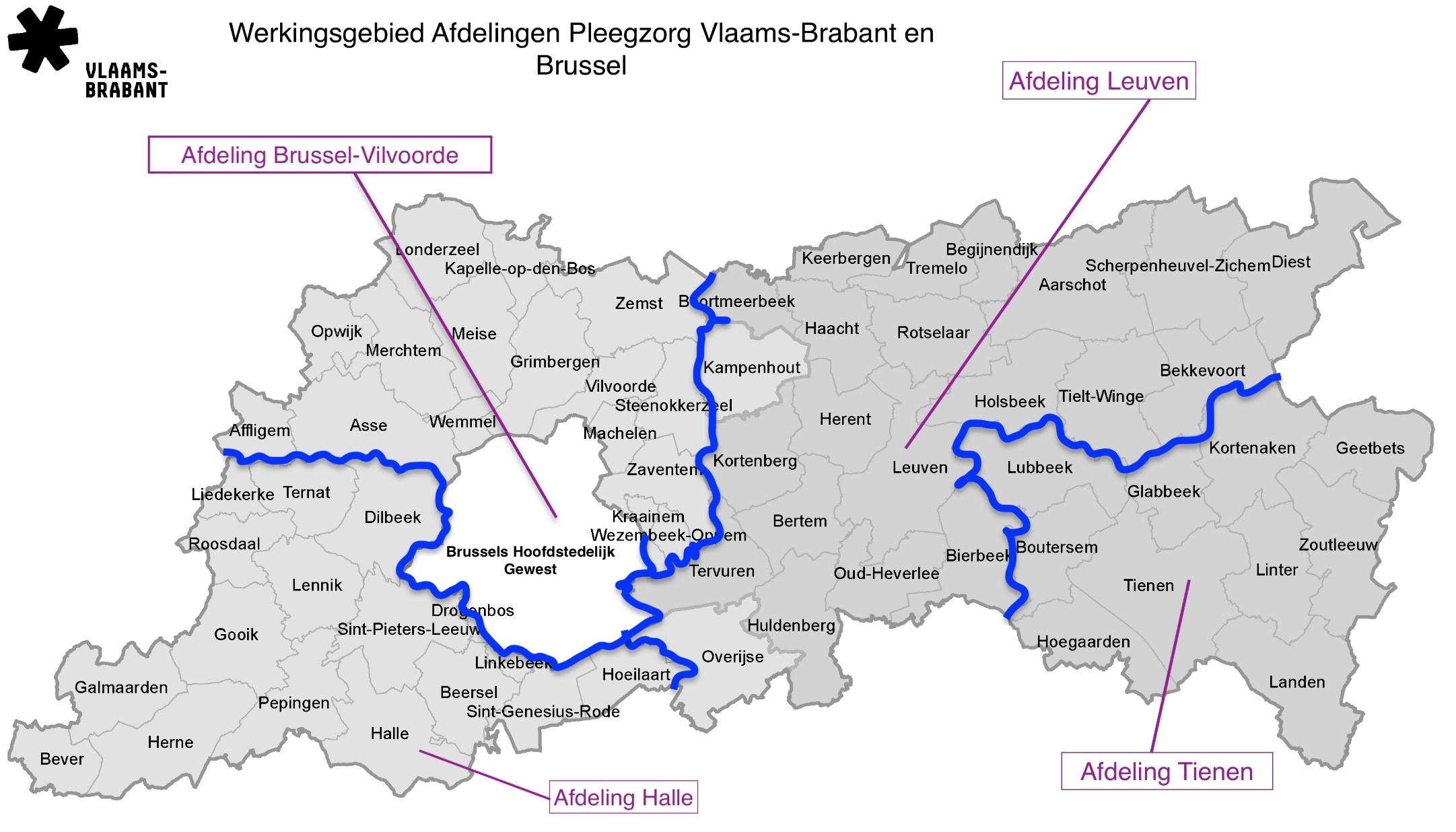 Wat is pleegzorg ?
Definitie (art 2, punt 11)

“Zorg waarbij een pleegzorger vrijwillig, onder begeleiding van een dienst voor pleegzorg en tegen een kostenvergoeding, een of meerdere pleegkinderen en/of pleeggasten opvangt”.

	Opmerking: onderscheid netwerk- en bestandspleegzorg
Wat is pleegzorg ? (vervolg)
Stabiliteit
Maatschappelijk engagement
Tijdelijkheid
Ouderschap delen
Samenwerken
Diversiteit
Keuze voor pleegzorg
Pleegzorg als eerste te overwegen zorgvorm bij uithuisplaatsing minderjarigen 
	Geen dogma, wel een positieve keuze! 
	Keuze voor pleegzorg betekent nog niet het vinden van 		een geschikt pleeggezin…
Mogelijke contra-indicaties
(Af te toetsen op basis van casuïstiek en multidisciplinair nadenken)
Hulpverleningsgeschiedenis met frequente overplaatsingen. 
Aanwijzingen dat het gedrag van het kind/de jongere gevaar kan opleveren voor het samenleven in het pleeggezin of dat het samenleven onmogelijk maakt.
Onvoldoende mogelijkheden tot relatievorming in gezinsverband.
Zorgnood (b.v. omwille van bepaalde handicap) overstijgt mogelijkheden van een pleeggezin. 
Verzet tegen pleegzorgsituatie van ouders en/of jongere.
…
Pleegzorgvormen
Ondersteunende pleegzorg (RTJ)
Perspectiefzoekende pleegzorg (NRTJ)
Perspectiefbiedende pleegzorg (NRTJ)


					vrijwillig 			gedwongen

Behandelingspleegzorg (RTJ)
Ondersteunende pleegzorg:
Context ondersteunen
‘Preventief’
Beperkt netwerk
Tijdelijke beperkte draagkracht
‘Logeerzorg’
Domicilie:
Bij ouders/context ‘van oorsprong’
Positionering:
Rechtstreeks toegankelijk
Ondersteunende pleegzorg (vervolg):
Ondersteunende pleegzorg korte duur
= Kortdurend verblijf in een logeergezin
voor kinderen/jongeren die thuis verblijven
voor baby’s in afwachting van een mogelijke adoptie
ter overbrugging van een andere oplossing
Duur: 3 maanden verlengbaar met 3 maanden
Ondersteunende pleegzorg (vervolg):
Ondersteunende pleegzorg lage frequentie 
= WE- (en vakantieopvang) in een logeergezin voor:
kinderen/jongeren die thuis verblijven
kinderen/jongeren die in een voorziening verblijven
Duur: 20 maanden + verlengbaar
Ondersteunende pleegzorg (vervolg):
Crisispleegzorg 
Dringend
Ernstige situatie
Geen voorkennis of voorbereiding
Flexibiliteit
Duur: 7 dagen + 7 (…)
Samenwerking met het CMP
Perspectiefzoekende pleegzorg
Perspectiefzoekende pleegzorg= Onderzoek naar perspectief
Terugkeer naar huis
Langdurige pleegzorg
Andere vorm van hulpverlening
Duur: 12 maanden (verlengbaar met 6 maanden)
Domicilie
Bij het Pleeggezin
Positionering:
Niet rechtstreeks toegankelijk
Perspectiefbiedende pleegzorg
Perspectiefbiedende pleegzorg lage frequentie (bijv in combinatie met een residentiële opvang)
Perspectiefbiedende pleegzorg hoge frequentie (opvoedingsperspectief in pleeggezin)
Duur: perspectief ligt in het pleeggezin
Domicilie:
Bij het pleeggezin
Positionering:
Niet rechtstreeks toegankelijk
Behandelingspleegzorg
Enkel in combinatie met perspectiefzoekend of –biedend
Geen pleegzorgvorm op zich
Bijkomende ondersteuning i.f.v. welslagen pleegzorgsituatie: inzetbaar op maat
Vorming, training, opleiding: individueel of in groep

Positionering: rechtstreeks toegankelijk
Behandelingspleegzorg
Pleegouders Versterken in Opvoeden – Sociaal Interactioneel Model
Pleegouders Versterken in Opvoeden – Geweldloos Verzet
Video-feedback Intervention to Promote Positive Parenting – Foster Care
‘Grootouders in Pleegzorg' (GRIP)
Traumasensitief Opvoeden
Sensomotoriek
Traumagerichte bezoekbegeleiding (TBB)
Samenwerking Ondersteunen in Pleegzorg (SOP)
Permanentie & Consult
0491/56.76.76instroom@pleegzorgvbb.beInsisto

Alle aanmeldingen: voor alle pleegzorgvormen, incl. crisisvragen; ook voor info, consult, nieuwe kandidaat-pleegouders, …
Permanentie & Consult (vervolg)
Permanentie 9-17u + back-up

Woensdagochtendoverleg P&C

Regionale spreiding – consult ter plekke

Grondige (telefonische) vraagverheldering + opvolging/dispatching + mee nadenken over vraag
Attestering pleegzorgers
Pleegzorgattest per pleegzorgsituatie uitreiken, weigeren, intrekken – mogelijkheid herscreening
Voorwaarden pleegzorgers: 
	(belangrijk voor netwerkpleeggezinnen)
Alle meerderjarigen uittreksel strafregister model 2 verzoenbaar met pleegzorg
Pleegzorg moet gedragen zijn door het hele gezin
Voldoende draagkracht